^m
a
Vm
Mm

^y
Jmo
b
~r.E go{‘ñQ>a - 6^yJmob {d^mJ{df¶: ^maVmMm ^yJmob
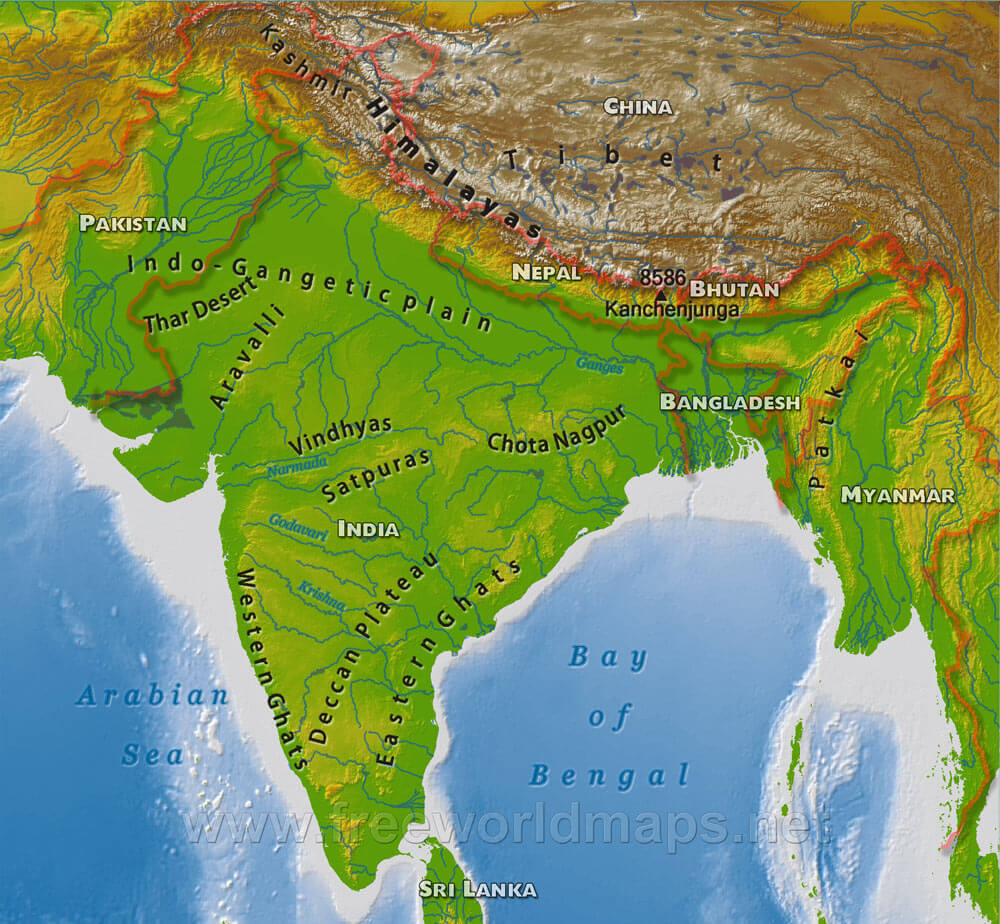 àm.g{MZ dmJXo
^m
a
Vm
Mm

^y
Jmo
b
^maV : àmH¥${VH$ aMZm
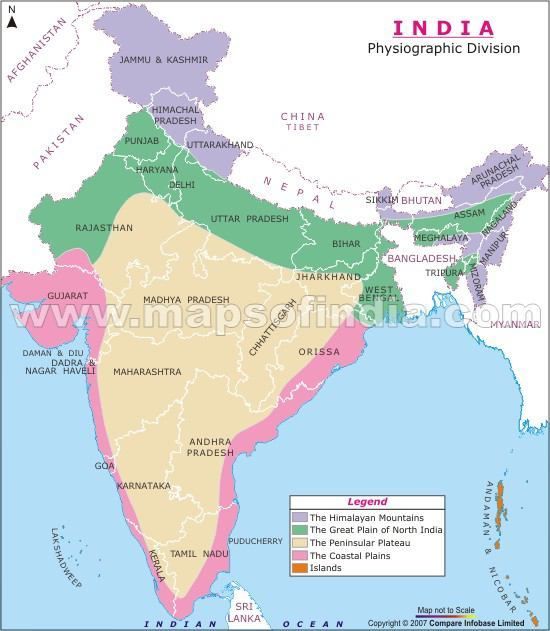 ^maVmMo à‘wI àmH¥${VH$ {d^mJ
1.	{h‘mb¶ nd©Vr¶ àXoe
2.	CÎma ^maVr¶ ‘¡XmZr àXoe
3.	ÛrnH$ënr¶ nR>ma
4.	{H$ZmanÅ>rMr ‘¡XmZo
5.	^maVr¶ ~oQ>o
^m
a
Vm
Mm

^y
Jmo
b
{h‘mb¶ nd©Vr¶ àXoe
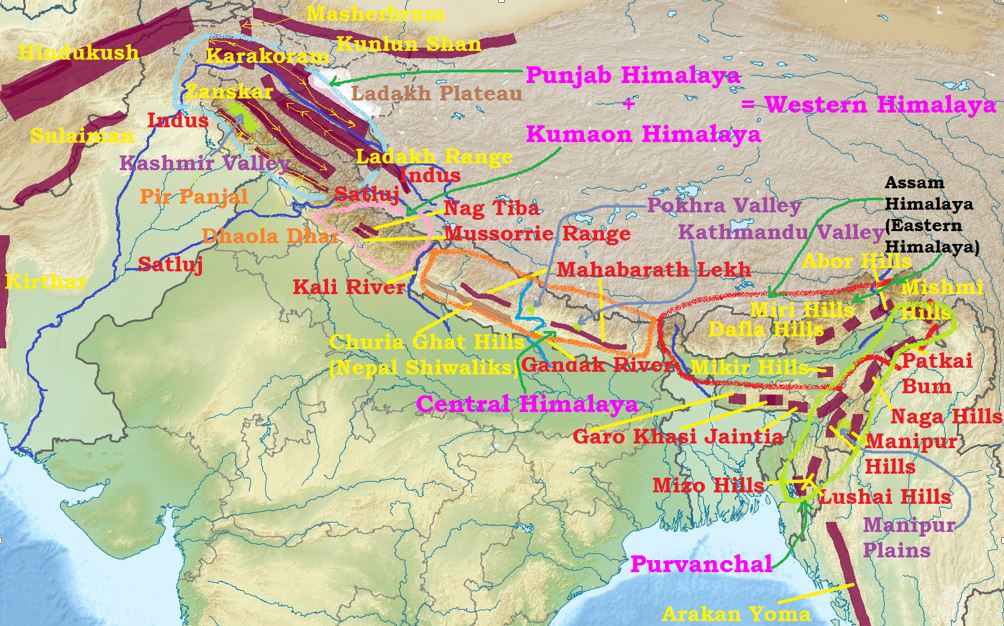 ‘hm{h‘mb¶ qH$dm {h‘mÐr/ ~{h©{Jar
C§Mr 6000 ‘rQ>g©nojm OmñV d é§Xr 120 Vo 190 {H$.‘r.
‘mD§$Q> EìhaoñQ> : 8848 ‘rQ>a, H$m§MZJ§Jm :8598 ‘rQ>a, Ydb{Jar: 8171 ‘rQ>a, Z§XmXodr : 8718 ‘rQ>a,
^m
a
Vm
Mm

^y
Jmo
b
{h‘mb¶ qH$dm ‘Ü¶ {h‘mb¶ nd©Vam§J
* gamgar C§Mr 3500 Vo 5000 {‘Q>a 
   {h‘mÐrÀ¶m X{jUog AgUmè¶m 60 Vo 80 {H$‘r. é§XrÀ¶m     nd©V loUrbm {h‘mb¶ åhUVmV.
* Ym¡bYa, {nbn§Omb, ‘hm^maV, ‘gwar, ZmJ{V~m  nd©Vam§Jm AmhoV.
* gr‘bm W§S> hdoMo {R>H$mU.
{edm{bH$ qH$dm ~mø {h‘mb¶
{h‘mb¶mÀ¶m nm¶Ï¶mer Agboë¶m Q>oH$S>çm§Zm {edm{bH$ ZmdmZo AmoiIbo OmVo.
* é§Xr 10 Vo 15 {H$.‘r. 
gnmQ> Vi Agboë¶m Xè¶m AmhoV Ë¶m§ Sw>Ýg åhUVmV. 
CXm. S>ohamSy>Z W§S> hdoMo {R>H$mU.
^m
a
Vm
Mm

^y
Jmo
b
{h‘mb¶mMo àmXo[eH$ {d^mJ
n§Om~ {h‘mbm :-	 ¶mV qgYy ZXrnmgyZ gVbO ZXrn¶ªVÀ¶m àXoemMm g‘mdoe hmoVmo
  Z§Jm nd©V hm gdm©V C§M nd©V Amho.
  Xmb dyba gamoda à{gÜX AmhoV.
Hw$‘m¶w§ {h‘mb¶ :- npíM‘og gVbO ZXrnmgyZ nyd}g H$mbr ZXrn¶ªV ¶m àXoemMm 		  g‘mdoe hmoVmo.
		  Z§XmXodr, ~ÐrZmW, Ho$XmaZmW, ‘mZm, J§JmoÌr ho C§M {eIa AmhoV.
Zonmi {h‘mb¶ :-  H$mbr ZXrnmgyZ {VñVm ZXrn¶ªV ¶m àXoemMm {dñVma Amho.
		  ¶m ^mJmMr gamgar C§Mr 7000 ‘rQ>anojm OmñV Amho.
		  ‘mC§Q> EìhaoñQ>, H$m§MZJ§Jm, Ydb{Jar, AÞnyUm© d ‘H$mby ho nd©V.
Amgm‘ {h‘mb¶ :- {VñVm ZXrnmgyZ nyd}g Zm‘Mm ~adm nd©Vmn¶ªV ¶mMm {dñVma Amho.
		   Zm‘Mm ~adm, Hw$bmH$m§Jmar d Mmo‘mobhar hr ¶oWrb {eIao.
^m
a
Vm
Mm

^y
Jmo
b
{h‘mb¶mMo Am{W©H$ ‘hËd
g§ajUmÀ¶m Ñï>rZo ^maVmMr Cîma ~mOy A{Ve¶ ‘O~yV Pmbobr Amho.
{h‘mb¶m‘wio Yw«dr¶ àXoemH$Sy>Z ¶oUmao erV dmao AS>{dbo OmVmV.
‘mog‘r dmao AS>{dë¶m‘wio nO©Ý¶ nS>Vmo.
{h‘mb¶mVyZ AZoH$ ZÚm§Mm CJ‘ hmoVmo.
ZÚm§Zm ~mamhr ‘{hZo nmUr AgVo.
ZÚm O¶dmhVyH$sg Cn¶wº$ AmhoV.
KZXmQ> O§JbmVyZ bmHy$S> d Am¡fYrn¶moJr dZñnVr CnbãY hmoVmV.
AZoH$ àH$maMo Cn¶wº$ àmUr CXm. H$ñVwar ‘¥J
{d{dY àH$maMr I{Zoo AmT>iVmV.
g¥î¶rgm¢X²¶m©Zo ZQ>bobm Agë¶mZo W§S> hdoMr {R>H$mUo AmhoV.
{h‘mb¶m‘wio gwnrH$ JmimÀ¶m Cîma ^maVr¶ ‘¡XmZmMr {Z{‘©Vr Pmbr Amho.
nd©VCXma d ZÚm§À¶m gwnrH$ Imoè¶mV eoVr Ho$br OmVo. CXm g’$aM§X, Ho$ea, Mhm
ObqgMZmMo joÌmMr {Z‘uVr d O¶{dÚwV CËnmXZ.
^m
a
Vm
Mm

^y
Jmo
b
CÎma ^maVr¶ ‘¡XmZr àXoe
^m
a
Vm
Mm

^y
Jmo
b
CÎma ^maVr¶ ‘¡XmZr àXoe
ÛrnH$ënr¶ nR>mamÀ¶m CÎmaoH$S>o d {h‘mb¶mÀ¶m X{jUog AgUmam {dñVrU© ‘¡XmZr àXoembm CÎma ^maVr¶ ‘¡XmZ Agohr åhUVmV.
¶mMo joÌ’$i 6.5 bmI Mm¡. {H$.‘r. AgyZ ^maVr¶ joÌ’$imÀ¶m 20 % Amho.
¶mÀ¶m npíM‘oH$S>br¶ amOñWmZÀ¶m AmogmS> d {Z‘AmogmS> ‘¡XmZmnmgyZ nyd}g ~«åhnwÌoÀ¶m Imoè¶mn¶ªV ngabobo Amho.
nyd©oH$Sy>Z npíM‘oH$S>o bm§~r gw‘mao 2400 {H$.‘r. Va é§Mr npíM‘oH$S>o 320 {H$.‘r. Am{U nyd©H$S>o 240 {H$.‘r. Amho.
^m
a
Vm
Mm

^y
Jmo
b
CÎma ^maVr¶ ‘¡XmZr àXoemMo {d^mJ
amOñWmZMo ‘¡XmZ : 
	Aadbr Am{U ‘éñWirÀ¶m npíM‘obm ngabobm àXoe
	 gw‘mao 1.75 bmI Mm¡.{H$.‘r joÌ
	 àXoemMm CVma n{íM‘ d X{jUoH$S>o gm¡å¶ Amho.
n§Om~- h[a¶mUmMo ‘¡XmZ :-
	 ¶mMr {Z‘uVr gVbO, {~¶mg d amdr ZÚm§Zr AmUboë¶m JmimnmgyZ Pmbobr Amho.
J§JoMr ‘¡XmZo :-
	 J§Jm, ¶‘wZm, KmJam, J§S>H$, H$mogr d Jmo‘Vr ¶mgma»¶m AZoH$ ZÚm dmhVmV.
	¶oWrb ZÚm nwamÀ¶m doiog Amnbo nmÌ ~XbVmV.
	~§JmbMm ~amM ‘moR>m ^mJ J§JoÀ¶m {Ì^yO àXoemZo ì¶mnbobm Amho.
~«åhnwÌoMo ‘¡XmZ :-
	 ~«åhnwÌm d {VÀ¶m CnZÚm§À¶m JmimÀ¶m g§M¶Zm‘wio Amgm‘‘Ü¶o ¶m ‘¡XmZmMr {Z‘uVr Ho$br Amho.
	¶m ‘¡XmZmMr é§Xr 80 {H$.‘r. Amho.
^m
a
Vm
Mm

^y
Jmo
b
CÎmaoH$S>rb ^maVr¶ ‘¡XmZm§Mo ‘hËd
^maVmVrb gdm©V ‘hËdmMm H¥$fràYmZ àXoe
~ma‘mhr ZÚm ObqgMZmgmR>r Cn¶wº$ AmhoV.
^y{‘JV ZÚm ObqgMZmgmR>r Cn¶wº$ AmhoV.
¶m àXoemV eoV‘mbmda AmYm[aV CÚmoJY§Xo ‘moR>çm à‘mUmV {Z‘m©U Pmbobo AmhoV.
¶m ‘¡XmZmV añVo Am{U bmoh‘mJm©Mo XmQ> Omio ngabobo Amho.
¶m ‘¡XmZmVrb J§Jm ZXrÀ¶m ‘wImnmgyZ nmQ>Ê¶mn¶ªV H$ÀÀ¶m ‘mbmÀ¶m dmhVwH$sgmR>r ObdmhVwH$sMm Cn¶moJ hmoVmo.
J§Jm ZXrÀ¶m H$mR>mda AZoH$ n{dÌ {XW©joÌo dgbobr AmhoV. CXm. à¶mJ, H$mer, h[aÛma, F${fHo$e BË¶mXr.
¶m àXoemVrb bmoH$g§»¶oMr KZVm OmñV Amho. ^maVmVrb 30 Q>¸o$ joÌ’$i Agboë¶m ¶m àXoem§V ^maVmÀ¶m 40 Q>¸o$ bmoH$g§»¶m Amho.
^m
a
Vm
Mm

^y
Jmo
b
ÛrnH$ënr¶ nR>ma
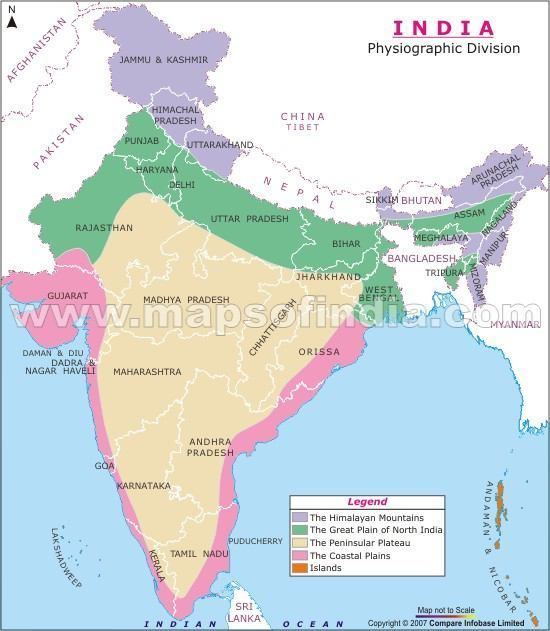 ^m
a
Vm
Mm

^y
Jmo
b
ÛrnH$ënr¶ nR>ma
^maVmMm AË¶§V àmMrZ, pñWa g‘Obm Jobobm, {ÌH$moUmH¥$Vr ^mJ åhUOo ÛrnH$ënr¶ nR>ma hmo¶. ¶mÀ¶m dm¶ì¶og Aadbr nd©V, B©emÝ¶og amO‘hmb Q>oH$S>çm d X{jUog {Zb{Jar nd©Vam§Jm AmhoV. nyd}g nyd© KmQ> hr S>m|Jam§Mr VwQ>H$ am§J AgyZ npíM‘og npíM‘ KmQ> X{jUmoÎma Amho.
¶mZo 16 bmI {H$.‘r. BVHo$ joÌ ì¶mnbo Amho. 
gamgar C§Mr gm‘mÝ¶V: 300 Vo 800 ‘rQ>g© BVH$s Amho.
¶m àXoemVyZ dmhUmè¶m Z‘©Xm ZXr‘wio ¶m ‘miì¶mMo nR>ma, ZmJnyaMo nR>ma d X»IZMo nR>ma Ago VrZ ^mJ nS>bo AmhoV.
^m
a
Vm
Mm

^y
Jmo
b
ÛrnH$ënr¶ nR>mamMo {d^mJ
‘miì¶mMo nR>ma :-
		^maVr¶ ÛrnH$ënmÀ¶m CÎmaog Aadbr nd©V d gmVnwS>m nd©V ¶m§À¶m Xaå¶mZ nR>ma Amho. ‘mD§$Q> A~y ho gdm©V C§M {eIa 1725 ‘rQ>a C§MrMo Amho.
N>moQ>m ZmJnyaMo nR>ma :-
		^maVr¶ ÛrnH$ënmÀ¶m B©emÝ¶og nR>ma Amho. Gamgar C§Mr 600 ‘rQ>a Amho. N>moQ>m ZmJnwaMo nR>ma I{ZO g§nÎmrZo g‘¥ÜX Amho.
X»IZMo nR>ma :-
		Z‘©Xm ZXrÀ¶m X{jUoH$S>rb àXoe X»IZMo nR>ma åhUyZ AmoiIbm OmVmo, ¶mMo joÌ’$i 50,000 Mm¡.{H$.‘r. Amho. X»IZÀ¶m nR>mamÀ¶m nyd}g Cîma-X{jU  nyd© KmQ> 800 {H$.‘r. bm§~rMm Amho. X»IZÀ¶m nR>mamÀ¶m AJXr X{jUoH$S>o npíM‘ KmQ> d nyd© KmQ> ho nd©V EH$Ì ¶oVmV. ¶mbmM {Zb{Jar åhUVmV.
^m
a
Vm
Mm

^y
Jmo
b
{H$ZmanÅ>rMr ‘oXmZo
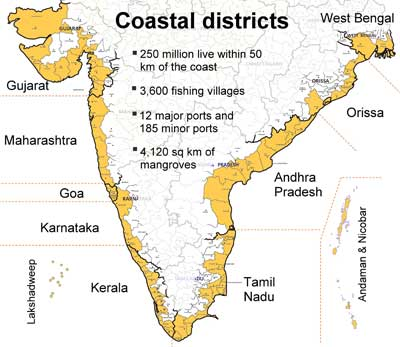 ^m
a
Vm
Mm

^y
Jmo
b
{H$ZmanÅ>rMr ‘oXmZo
^maVr¶ ÛrnH$ënmÀ¶m npíM‘ d nyd© ^mJmV bm§~ d Aé§X àXoe Amho, ¶mbmM {H$ZmanÅ>rMr ‘¡XmZo Ago åhUVmV. npíM‘ d nyd© {H$ZmanÅ>rMr EHy$U bm§~r 5680 {H$.‘r. Amho. 
{H$ZmanÅ>rMo ‘¡XmZm§Mo àH$ma:-
npíM‘ {H$ZmanÅ>r: npíM‘ {H$ZmanÅ>r Aa~r g‘wÐmbm bmJyZ Amho. ¶mMm {dñVma H$ÀN>À¶m AmImVnmgyZ X{jUog H$Ý¶mHw$‘marn¶ªV Amho.
nyd© {H$ZmanÅ>r : nyd© {H$ZmanÅ>rMm àXoe ~§JmbÀ¶m CngmJambm bmJyZ Amho. ¶mbm H$moamo‘§S>b åhUVmV.
^m
a
Vm
Mm

^y
Jmo
b
{H$ZmanQ>²Q>çm§Mo ‘hËd
{H$Zmè¶mOdi ObdmhVyH$ MmbVo.
‘rR> Jmoim H$aÊ¶mMm ì¶dgm¶ MmbVmo.
‘moR>çm à‘mUm§V ‘mgo‘mar ì¶dgm¶ MmbVmo.
nyd© {H$ZmanÅ>rMr ‘¡XmZo ^mV, Zmai, gwnmar CËnmXZmgmR>r à{gÜX AmhoV.
^m
a
Vm
Mm

^y
Jmo
b
^maVr¶ ~oQ>o
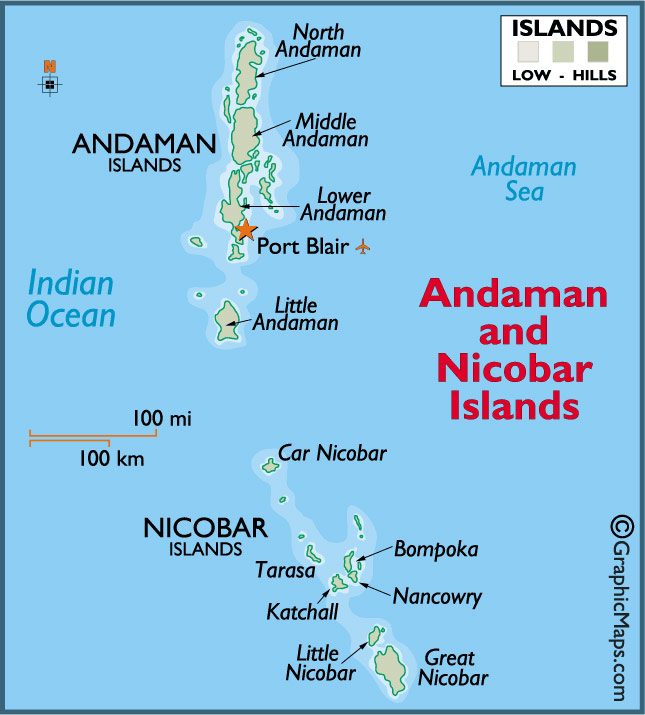 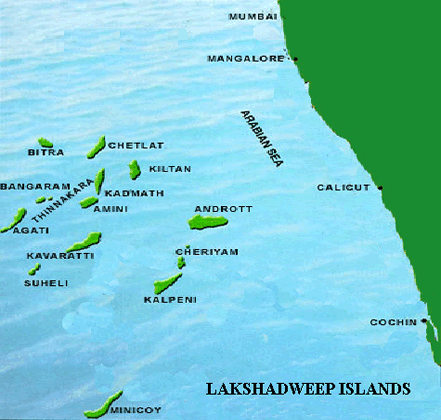 ^maVr¶ ~oQ>m§Mo àH$ma
~§JmbÀ¶m CngmJamVrb ~oQ>o :-
¶mVrb A§X‘mZ Ûrng‘yh 10 A§e Cîma Vo 14 A§e Cîma Ajd¥Vm§Xaå¶mZ CÎma -CÎmanyd© Vo X{jU- X{jUnpíM‘ {XeoV {dIwabobr AmhoV. {ZH$mo~ma Ûrng‘whmV 19 ~oQ>o AgyZ Ë¶m§Mo joÌ’$i 862 Mmo.{H$.‘r. Amho.
Aa~r g‘wX«mVrb ~oQ>o :-
¶m g‘wÐmVrb ~oQ>o àdmi IS>H$m§Zr ~Zbobr AmhoV. ¶m§Mo joÌ’$i 3.2 Mm¡ {H$.‘r. Amho